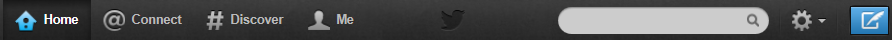 Compose a Tweet describing how technology can enhance formative assessment.
____ ____ ____ ____ ____ ____ ____ ____ ____ ____ ____ ____ ____ ____
____ ____ ____ ____ ____ ____ ____ ____ ____ ____ ____ ____ ____ ____
____ ____ ____ ____ ____ ____ ____ ____ ____ ____ ____ ____ ____ ____
____ ____ ____ ____ ____ ____ ____ ____ ____ ____ ____ ____ ____ ____
____ ____ ____ ____ ____ ____ ____ ____ ____ ____ ____ ____ ____ ____
____ ____ ____ ____ ____ ____ ____ ____ ____ ____ ____ ____ ____ ____
____ ____ ____ ____ ____ ____ ____ ____ ____ ____ ____ ____ ____ ____
____ ____ ____ ____ ____ ____ ____ ____ ____ ____ ____ ____ ____ ____
____ ____ ____ ____ ____ ____ ____ ____ ____ ____ ____ ____ ____ ____
____ ____ ____ ____ ____ ____ ____ ____ ____ ____ ____ ____ ____ ____
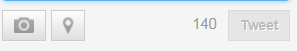